ctcLink DG3-B Conversiongo-Live plan
Summary of Activities and Support Planned for DG3-B Go-Live Weekend and Beyond
Presented April 29, 2020
dg3-b Conversion Weekend Activities begin: Thursday, may 7, 3 p.m. | end: Monday, May 11 by 8 a.m.
Conversion Activities Begin: Thursday, May 7, 2020 
Thursday, May 7
Legacy System Takedown begins at 3:00pm
Friday, May 8
PeopleSoft System Takedown begins at 5 p.m. 
Run Conversion Loads begin at approximately 9:00 p.m.
Saturday, May 9
Security Migration begins in the morning
Missing Supervisor IDs around 3:00 pm
Sunday, May 10
College SME College Go-Live Validation, 1-5 p.m.
College PM/SMEs and ctcLink/SBCTC hold Go/No-Go discussions, 5:00 pm – 6:00 pm
Go/No-Go Review Call with College PMs, College Executive Sponsor/President: Convene with decision   6:00 pm – 7:00 pm
DG3 Conversion Complete
Monday, May 11, by 8 a.m. GO LIVE!
Post Conversion CyberSource Configuration 10:00 am
2
Sme/college leadership engagementin conversion activities
3
Tier 1 - Support Levels & Responsibilities
4
Tier 2 - Support Levels & Responsibilities
5
Tier 3 - Support Levels & Responsibilities
6
Tier 4 - Support Levels & Responsibilities
7
Conversion support
We are here to support you!  
Sunday, May 10, 2020: 1 to 5 p.m. 
College Go-Live Validation session - WebEx support by pillar
Monday, May 11 – Friday, May 29, 2020 (three weeks, one Support Line)
Monday through Thursday, 8:30 a.m. to 4 p.m.
Friday, 8:30 a.m. to 2 p.m. 
No Support Line on Monday, May 25 Holiday 
WebEx Links: DG3-B Sunday College Go-Live Validation Session & Post Go-Live Support
8
Go-live Milestone communications
DG3-B Milestones email distribution list
Includes college "ctcLinkAlerts" email addresses
Milestone updates begin Friday, May 8, 3:30 p.m. 
Updates continue through Sunday, May 10 – one morning, one midday, one evening
Final Milestone Message when DG3-B is live
College ctcLinkAlerts email converts to official email used by SBCTC-IT for ctcLink downtime, maintenance alerts
 DG3-B college PMs may need to downsize membership on local ctcLinkAlerts email
Remove executives that were receiving go-live milestones that do not need to receive standard maintenance alerts for live ctcLink colleges.
9
DG3-B Conversion Plan links
PWA: https://ctclink.sharepoint.com/sites/pwa/project%20detail%20pages/schedule.aspx?projuid=b632b190-9073-ea11-85a9-00216ae8b43e&ret=0
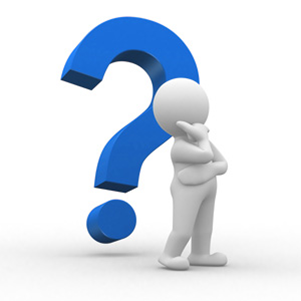